Chapitre V: 
Service de messagerie et services d’application
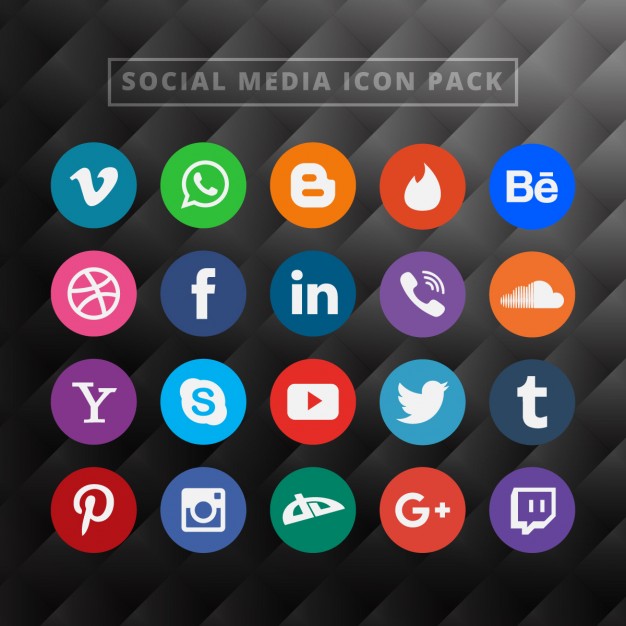 Dr.Hafs T.
PLAN
Principes de base de la messagerie électronique
Format des messages
Protocole SMTP. Installation configuration et mise en service
Services FTP (File Transfert Protocol) et Web. Définition, Fonctionnement, Configuration
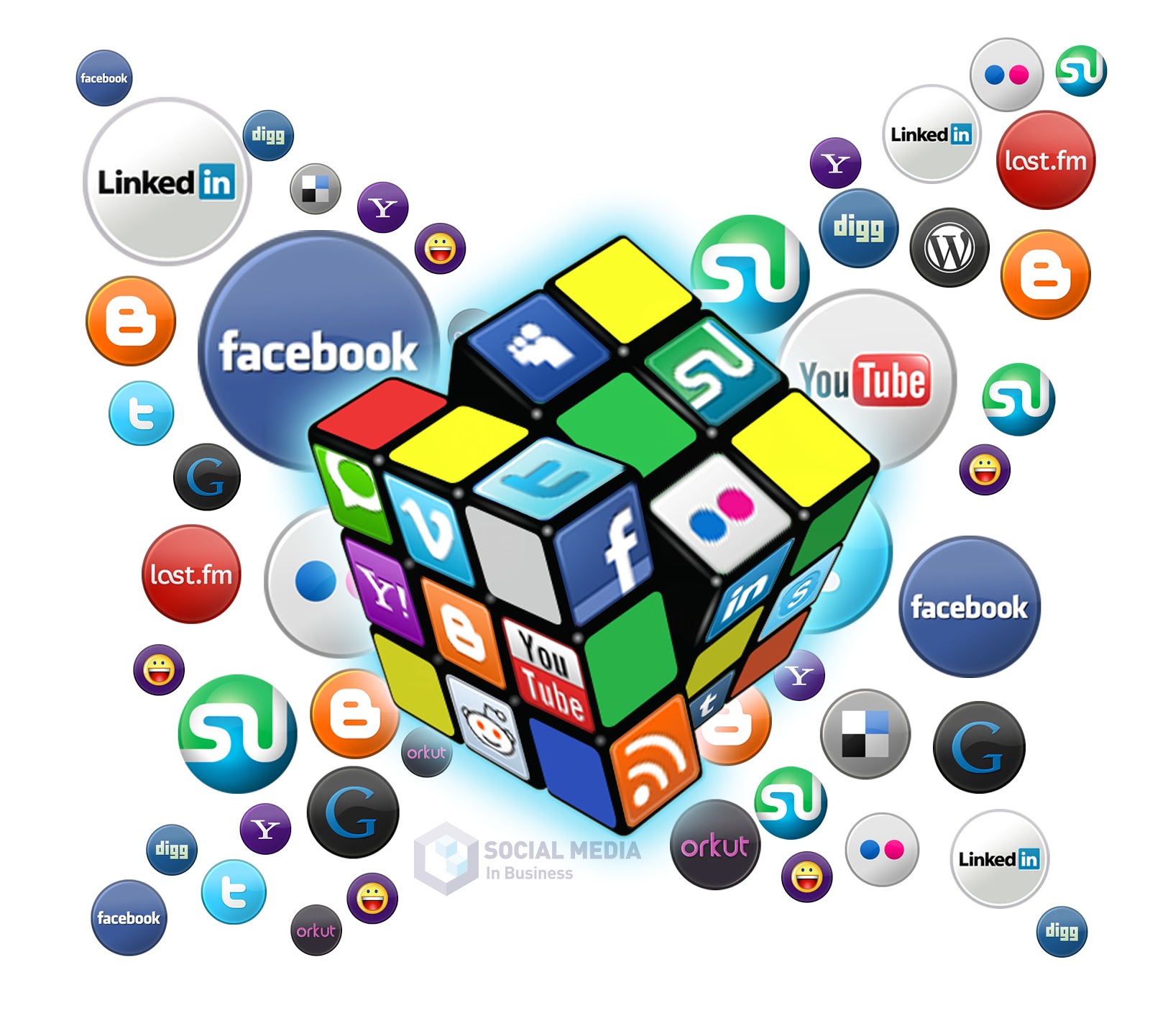 La messagerie
La messagerie est l'ensemble des dispositifs informatiques (machines et logiciels) qui permettent :
la création d'un message sur un ordinateur et son expédition
l'acheminement du message vers son ou ses destinataires
la réception et la lecture du message
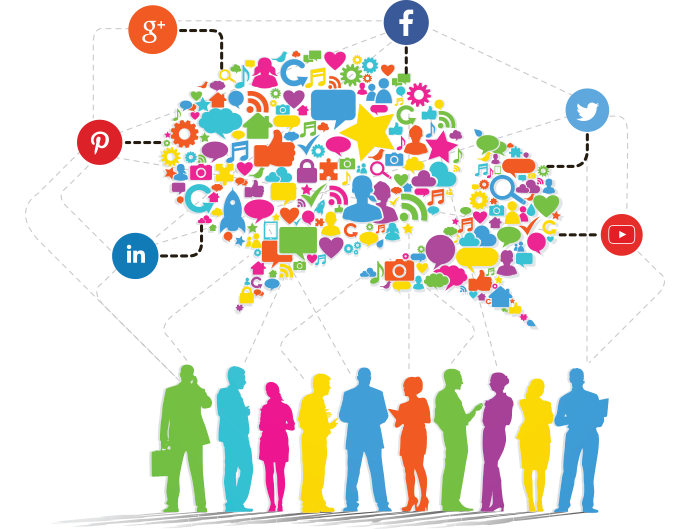 La messagerie
Utilisent une application appelée agent utilisateur de messagerie (client de messagerie)
Permet aux messages d‘être envoyés.
Place les messages reçus dans la boîte aux lettres du client.
SMTP - Envoyer un email à partir d'un client ou un serveur.
POP - Recevoir des e-mails à partir d'un serveur de messagerie
IMAP - Internet Message Access Protocol 

Un client récupère son email, en utilisant un des deux protocoles : POP ou IMAP
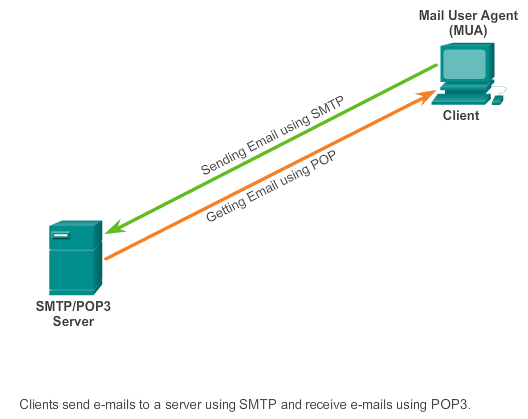 Agent utilisateur courriel
(MUA)
Envoi courriel en utilisant SMTP
Réception courriel en utilisant POP
Les clients envoient du courriel en utilisant SMTP et reçoivent du courriel en utilisant POP3
[Speaker Notes: 10.2.1.4]
SMTP (Simple Mail Transfer Protocol)
Le service de mail est constitué de plusieurs fonctions :

 MUA : Mail User Agent, c’est le client de messagerie.
 MTA : Mail Transfert Agent, c’est l’agent qui va envoyer le mail vers le serveur chargé de la gestion des emails du destinataire. 
 MDA : Mail Delivery Agent est le service de remise du courrier dans les boîtes aux lettres des destinataires.
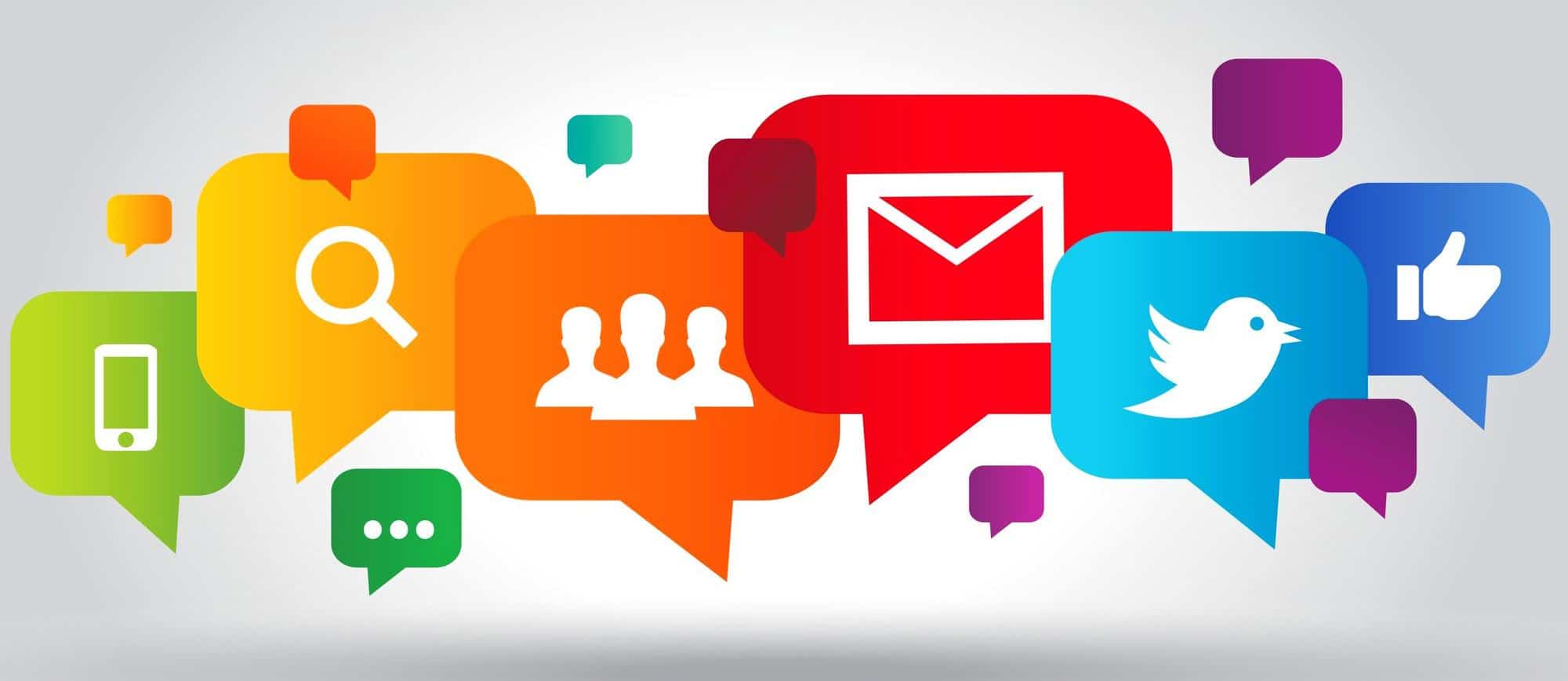 SMTP (Simple Mail Transfer Protocol)
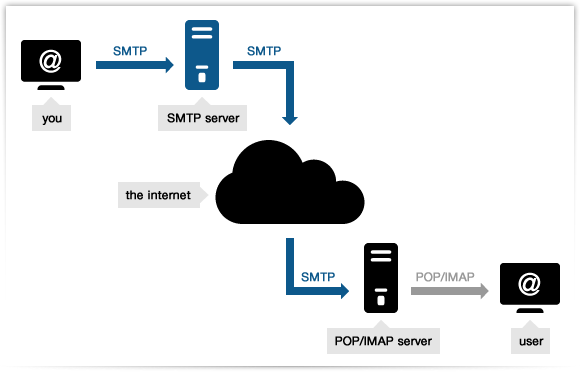 SMTP (Simple Mail Transfer Protocol)
Les messages doivent être correctement formatés. 
Le processus SMTP doit être en cours d'exécution sur le client et le serveur.
L’en-tête du message doit avoir une adresse e-mail du destinataire et de l’expéditeur correctement formatées. 
SMTP utilise le port 25.
Lorsque le serveur reçoit le message, il le place soit dans un compte local, si le destinataire est local, ou le transmet à l'aide de SMTP vers un autre serveur de messagerie pour la livraison.
Le serveur de messagerie de destination peut ne pas être en ligne ou être occupé lorsque les messages sont envoyés.
Les messages sont alors empilés pour être envoyés à une date ultérieure.
Si le message n'est pas livré après un délai d'expiration prédéterminé , il est retourné à l'expéditeur comme non délivré .
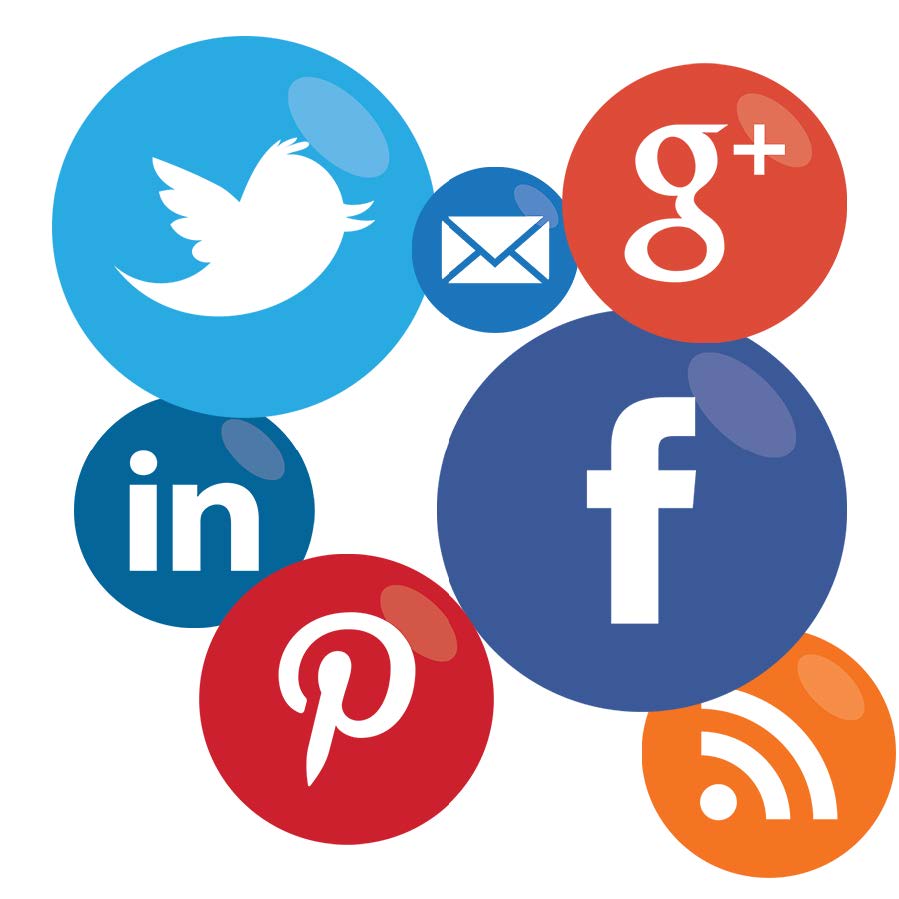 [Speaker Notes: 10.2.1.5]
SMTP (Simple Mail Transfer Protocol)
[Speaker Notes: 10.2.1.5]
SMTP (Simple Mail Transfer Protocol)
S: 220 smtp.google.fr SMTP Ready 
C: EHLO machine1.google.fr 
S: 250 smtp.google.fr 
C: MAIL FROM:<hafstoufik@gmail.com> 
S: 250 OK 
C: RCPT TO:<toufikhafs@u-pec.fr> 
S: 250 OK 
C: RCPT TO:<toufik/hafs@u-pec.fr > 
S: 550 No such user here 
C: DATA 
S: 354 Start mail  input; end with <CRLF>.<CRLF> 
C: Subject: Bonjour 
C: Salut 
C: comment ca va? 
C : 
C: A bientot ! 
C: <CRLF>.<CRLF> 
S: 250 OK 
C: QUIT 
R: 221 smtp.google,fr closing transmission
[Speaker Notes: 10.2.1.5]
POP (Post  Office  Protocol)
POP signifie Post Office Protocol. Actuellement c'est la version 3 qui est utilisée. Le service POP écoute sur le port 110 d'un serveur.
Le protocole POP a un objectif précis : permettre à l'utilisateur de relever son courrier depuis un hôte qui ne contient pas sa boîte aux lettres. En d'autres termes, POP établie un dialogue entre le logiciel de messagerie (MUA) et la boîte aux lettres de l'utilisateur sur le serveur.
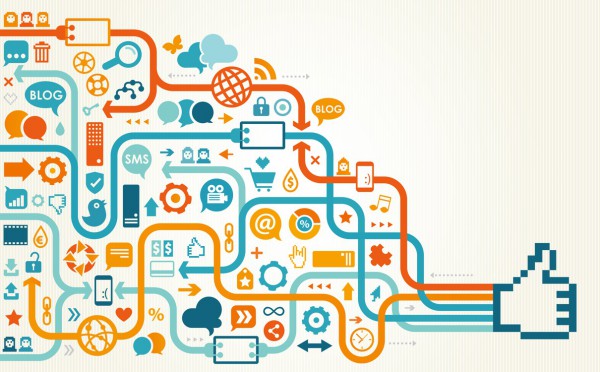 [Speaker Notes: 10.2.1.5]
POP (Post  Office  Protocol)
POP signifie Post Office Protocol. Actuellement c'est la version 3 qui est utilisée. Le service POP écoute sur le port 110 d'un serveur.
Le protocole POP a un objectif précis : permettre à l'utilisateur de relever son courrier depuis un hôte qui ne contient pas sa boîte aux lettres. En d'autres termes, POP établie un dialogue entre le logiciel de messagerie (MUA) et la boîte aux lettres de l'utilisateur sur le serveur.
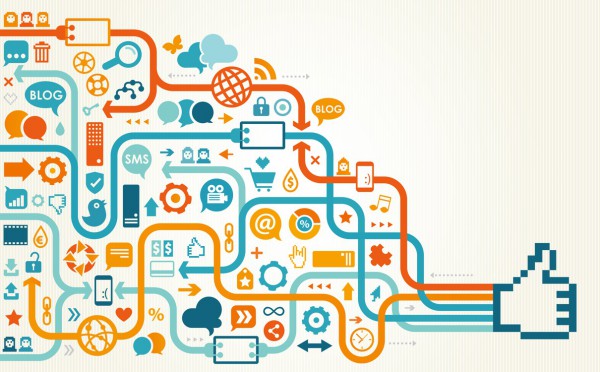 [Speaker Notes: 10.2.1.5]
POP (Post  Office  Protocol)
POP est avant tout un protocole très simple, de ce fait il ne propose que des fonctionnalités basiques:
    - Délimiter chaque message de la boite aux lettres,
    - Compter les messages disponibles,
    - Calculer la taille des messages,
    - Supprimer un message,
    - Extraire chaque message de la boite aux lettres.
.
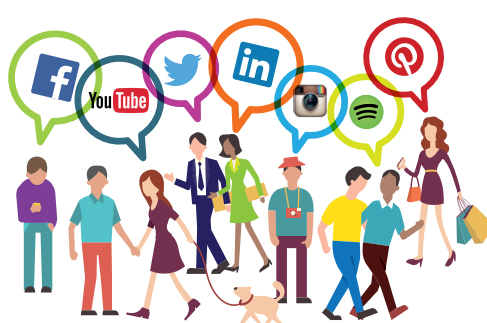 [Speaker Notes: 10.2.1.5]
POP (Post  Office  Protocol)
[Speaker Notes: 10.2.1.5]
POP (Post  Office  Protocol)
[Speaker Notes: 10.2.1.5]
POP (Post  Office  Protocol)
Le protocole POP3 gère ainsi l'authentification à l'aide d'un nom d'utilisateur et d'un mot de passe, il n'est par contre pas sécurisé car les mots de passe, au même titre que les mails, circulent en clair (de manière non chiffrée) sur le réseau.
En réalité, il est possible de chiffrer le mot de passe en utilisant l'algorithme MD5 et ainsi bénéficier d'une authentification sécurisée. Toutefois, cette commande étant optionnelle, peu de serveurs l'implémentent.
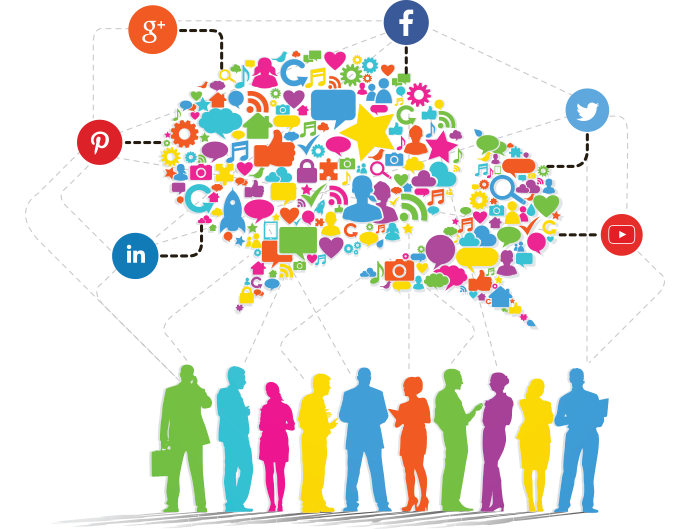 [Speaker Notes: 10.2.1.5]
POP (Post  Office  Protocol)
S: +OK mail.google.fr POP3 service  
S: (Netscape Messaging Server 4.15 Patch 6 ) 
C: USER hafstoufik 
S: +OK Name is a valid mailbox  
C: PASS mon_pass  
S: +OK Maildrop ready  
C: STAT  
S: +OK 2 0  
C: TOP 1 5  
S: Subject: Bonjour  
S: Salut  
S: comment ca va?  
S :  
S: A bientot !  
C: QUIT  
S: +OK
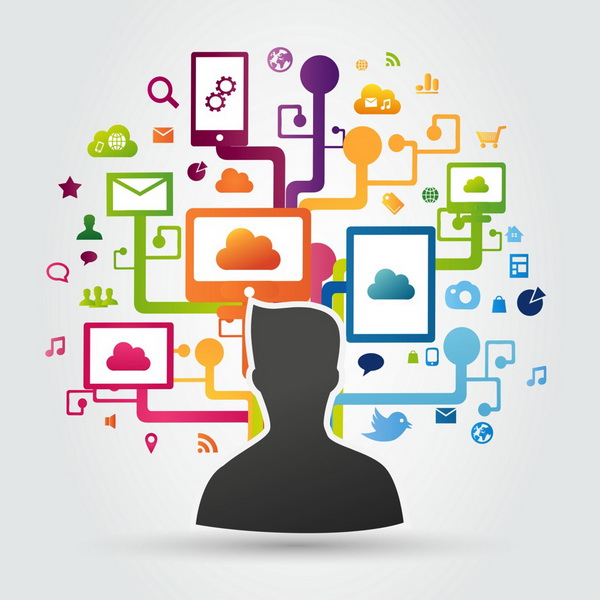 [Speaker Notes: 10.2.1.5]
Internet Message Access Protocol (IMAP)
Internet Message Access Protocol (IMAP) 
Un autre protocole  pour récupérer les e-mails
Contrairement aux POP, lorsque l'utilisateur se connecte à un serveur IMAP, des copies de messages sont téléchargés dans l'application cliente et les Messages originaux sont conservés sur le serveur jusqu'à leur suppression manuelle.
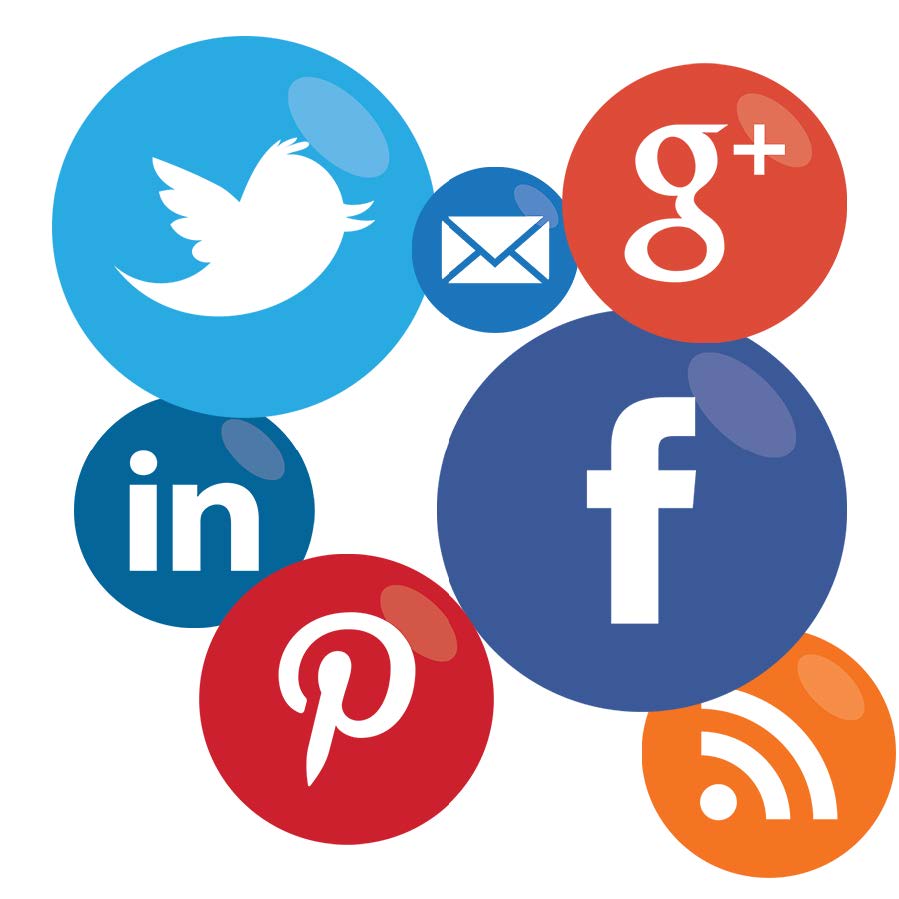 POP VS IMAP
Avec IMAP, tous vos courriers et vos dossiers de messages restent sur le serveur et sont donc accessibles depuis n’importe quel ordinateur connecté à Internet. Pratique si votre connexion est permanente, si vous désirez accéder à tous vos messages depuis plusieurs endroits simultanément (à domicile, en déplacement, en voyage, etc.)
Le protocole POP a été conçu pour vous permettre de récupérer votre courrier sur une machine distante quand vous n’êtes pas connecté en permanence à Internet.
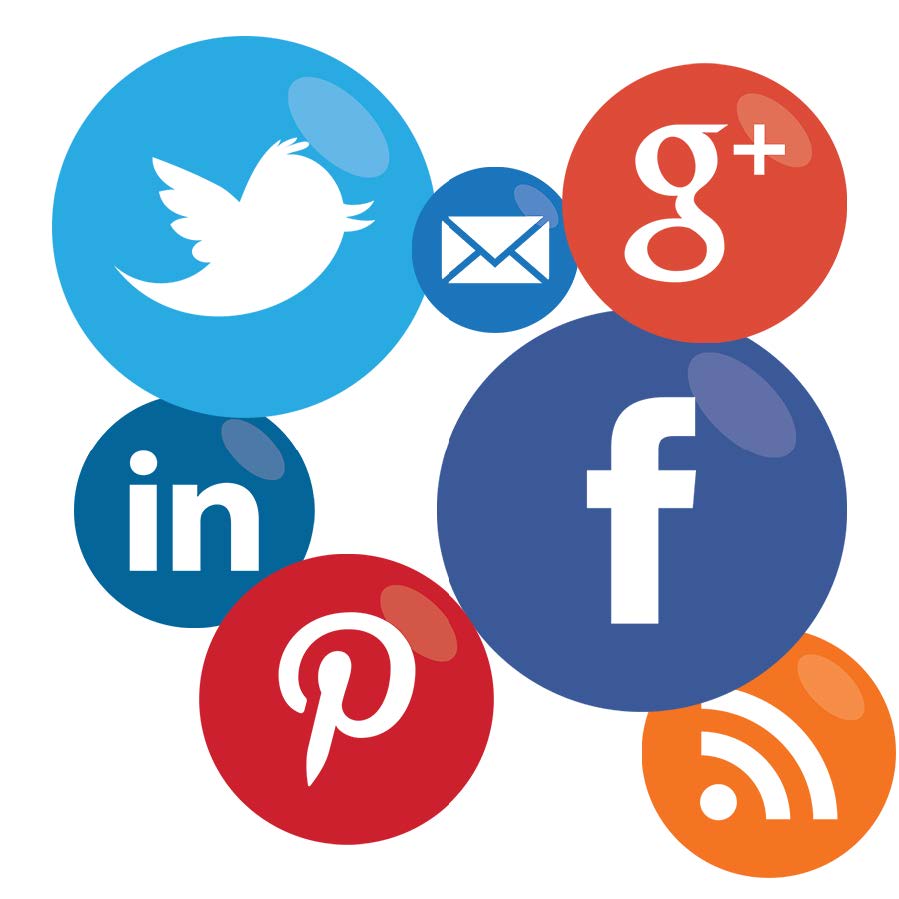 Les SPAMS
Caractéristiques
Expéditeur inconnu (et souvent “spoofé”, c’est-à-dire piraté)
Contenu publicitaire : médicaments, offre spéciale…
Parfois arnaques : aider au transfert de fonds sur un compte nigérian…
Parfois désinformation : achetez ces actions, elle vont monter…
Parfois pur logiciel malveillant.
Les SPAMS
Propagation de : spyware, malware, troyens, vers…
Baisse (évidente) de productivité
Utilisation de ressources de l’entreprise : bande passante, espace disque…
Dommages indirects :
Risque d’envoi de spam sous son nom ou domaine, si mauvaise sécurité
Des messages importants peuvent être effacés accidentellement au milieu du flot de spam
Les SPAMS
Comment font-ils ?
Pour obtenir des adresses :
Simplement en copiant l’adresse des autres membres d’une liste de diffusion
(il est donc très important d’utiliser le champ “copie cachée” ou “CCO” lors de l’envoi d’un message groupé)
En achetant des bases de données d’utilisateurs
C’est théoriquement interdit, mais il y a un (gros) marché pour ça.
Les SPAMS
Comment font-ils ?
Pour récupérer des adresses :
En utilisant des “webcrawlers”, ou robots aspirateurs d’adresses, qui parcourent le Web et prennent toutes les adresses qu’ils rencontrent.
Avec la technique du DHA : on génère au hasard toutes les adresses possibles appartenant à un domaine.
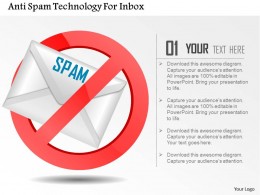 Les SPAMS
Filtres antispam
Une solution logique : filtrer le courrier
D’après les mots (ex : bloquer tous les courriers contenant “COMMERCE”)
D’après la provenance (ex : bloquer tous les courriers provenant du domaine “grospammeur.com”)
D’après la probabilité
C’est la stratégie la plus efficace
On parle de “filtre bayésien”
Basé sur statistiques et probabilités
-> un filtre à “éduquer”
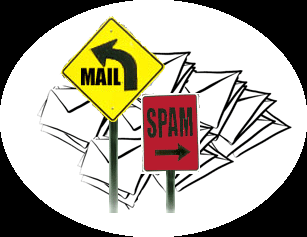 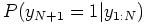 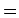 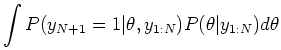 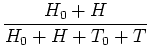 Les SPAMS
Comment lutter ?
Il faut se prendre en main et persévérer
Il n’y a en effet pas de solution “magique”, mais un ensemble de bonnes pratiques
En gros, deux choses à faire :
Défense passive : prudence et précaution
Défense active : utilisation de filtres et listes
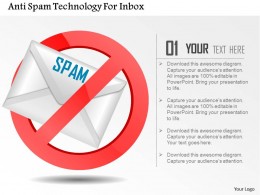 Les SPAMS
Défense passive
Avoir deux adresses (publique/privée)
Utiliser des adresses jetables (pour les formulaires en ligne, par exemple)
Masquer ou crypter son adresse
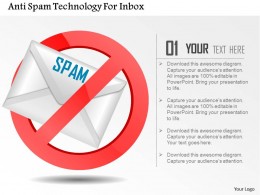 Les SPAMS
Défense active
S’inscrire sur des listes rouges (mais efficacité très limitée)
Installer un client mail avec un filtre antispam efficace (par ex. Thunderbird)
Configurer ce filtre (c’est long, mais payant à terme)
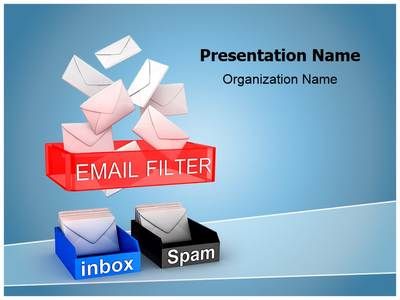 Les SPAMS
Le spam est un problème très grave (qui exploite des faiblesses fondamentales dans la façon dont le mail fonctionne)
En développement permanent (15 % de croissance mensuelle)
La problématique est la même que pour l’environnement : si les utilisateurs ne se responsabilisent pas, ils continueront à subir de plein fouet les conséquences de la pollution…
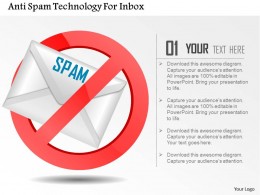 FTP  (File Transfer Protocol)
FTP est l’acronyme de (File Transfer Protocol), soit une méthode de transfert de fichiers. 
La mise en place du protocole FTP date de 1971. 
Tous les fournisseurs d’accès d’Internet proposent un tel service.
Lorsque on veut transmettre de gros fichiers, le plus simple est d’utiliser un logiciel de FTP.
FTP  (File Transfer Protocol)
Le protocole FTP a pour objectifs de : 
permettre un partage de fichiers entre machines distantes 
permettre une indépendance aux systèmes de fichiers des machines clientes et serveur 
permettre de transférer des données de manière efficace
FTP  (File Transfer Protocol)
Le modèle FTP
Le protocole FTP s' inscrit dans un modèle client-serveur, c' est-à-dire qu' une machine envoie des ordres (le client) et que l' autre attend des requêtes pour effectuer des actions (le serveur).
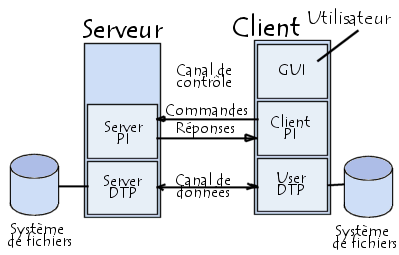 FTP  (File Transfer Protocol)
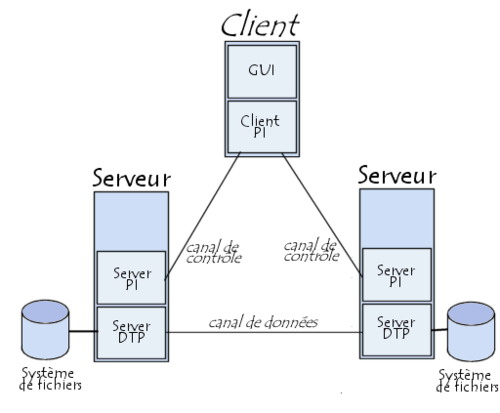 FTP  (File Transfer Protocol)
Les commandes FTP
FTP  (File Transfer Protocol)
Les commandes FTP
FTP  (File Transfer Protocol)
Les commandes FTP
FTP  (File Transfer Protocol)
Les réponses FTP
Les réponses FTP permettent d'assurer la synchronisation entre client et serveur FTP. Ainsi à chaque commande envoyée par le client, le serveur effectuera éventuellement une action et renverra systématiquement une réponse.
FTP  (File Transfer Protocol)
Les réponses FTP